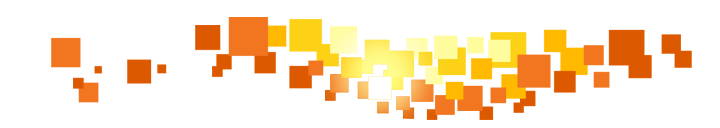 Microsoft Ignite NZ
25-28 October 2016
SKYCITY, Auckland
Power BI for Developers Custom Visual SDK, Push with Key API & Power BI Embedded
M317
Jon Gallant, Principal SDE, Developer Experience, Microsoft
@jongallant
About Me
Jon Gallant
@jongallant
jongallant.com
Life
Family
Blog
Coding
3D Printing
Coffee
Music
Work
Microsoft
Blog
Coding
3D Printing
Manager
“A man is a success if he gets up in the morning and goes to bed at night and in between does what he wants to do.”
Bob Dylan
Agenda
Power BI for Developers Overview
Create a Custom Visual
Send Data with the Push with Key API
Embed in Website with Power BI Embedded
Power BI for Developers Overview
Power BI is Microsoft’s self-service cloud based BI offering.

Consumer: Desktop, Web, Mobile, Gateway, Publish to Web, Data Stories, Visuals Gallery

Developer: Embedded, REST APIs, Custom Visuals, SDKs
http://bit.ly/pbiindex
http://dev.powerbi.com
Create a Custom Visual
New Node.js SDK Released in July
https://github.com/Microsoft/PowerBI-visuals-tools

Big improvement 
over previous custom 
visuals tools.
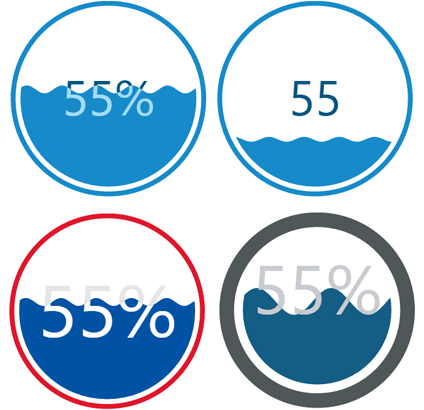 https://bit.ly/pbicustomviz
Create a Custom Visual – Dev Env Setup
Install Node.js
Install Power BI Visuals SDK
Install Local Cert
Enable Developer Visual
Create Sample Visual
Test Sample Visual on PowerBI.com
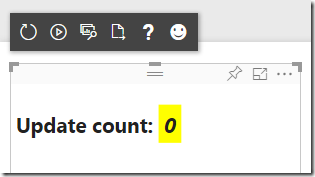 https://bit.ly/pbicustomviz
Create a Custom Visual – Reference Code
Create New Visual
Reference & Test d3
Add Liquid Fill Gauge OSS Code
Add TypeScript Definition File
Update References File (tsconfig.json)
Add Liquid Fill Gauge Instantiation Code
Test on PowerBI.com
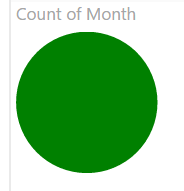 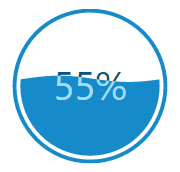 https://bit.ly/pbicustomviz
Create a Custom Visual – Capabilities
Simplify dataRoles & dataViewMappings
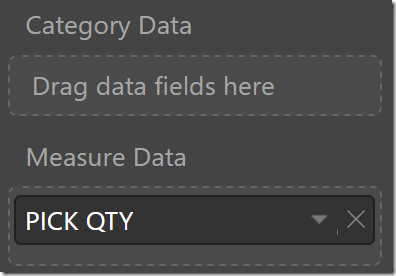 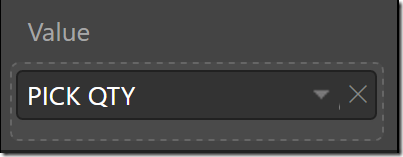 https://bit.ly/pbicustomviz
Create a Custom Visual – Format Properties
Define Property Metadata
Set Property Value - enumerateObjectInstances
Get Property Value – getValue<T>
Pass Property Values to Instantiation Code
Package & Test Visual
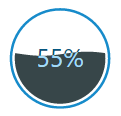 https://bit.ly/pbicustomviz
Create a Custom Visual – Recap
Setup Dev Env
Created Visual
Referenced d3
Imported OSS d3 Visual
Data Mapping
Format Properties
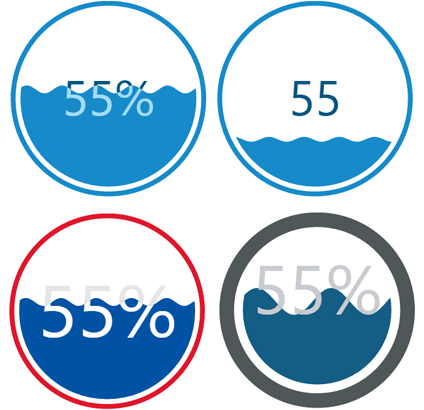 https://bit.ly/pbicustomviz
Send Data with the new Push with Key API
Create Streaming Dataset
Create Report
Pin to Dashboard
Push Data “Near Real Time”
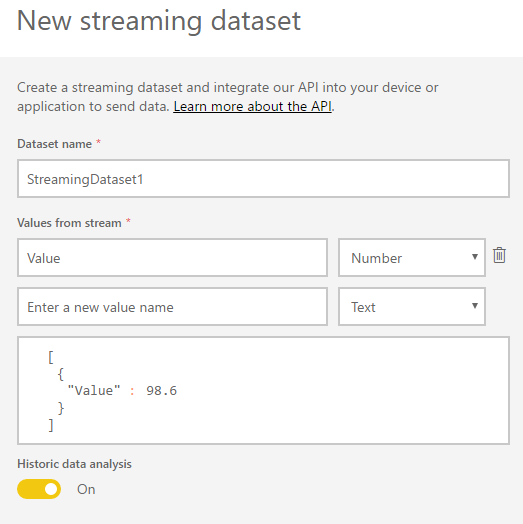 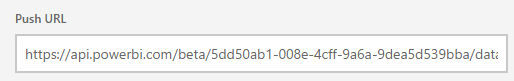 Use Custom Visual in Power BI Embedded
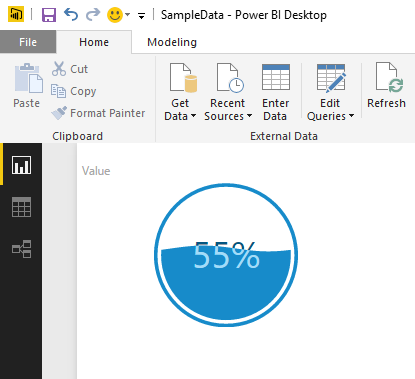 Create PBIX with Power BI Desktop
Import Custom Visual
Create PBIE Workspace Collection
Create PBIE Workspace
Import PBIX
Embed into Website
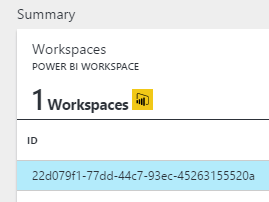 http://bit.ly/pbie
Create PBIX
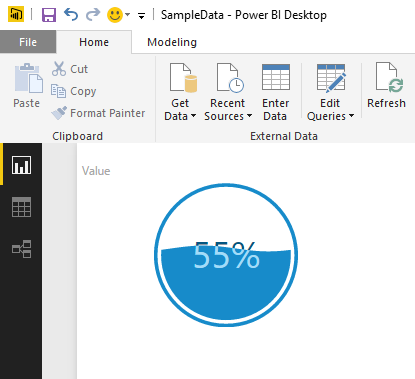 Power BI Desktop

Import Custom Viz
http://bit.ly/pbiindex
Create PBIE Workspace Collection
https://portal.azure.com/#create/Microsoft.PowerBI
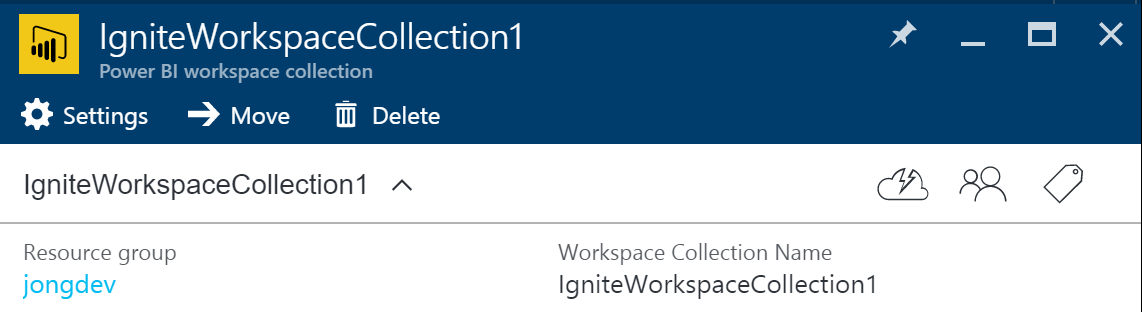 http://bit.ly/pbie
Create PBIE Workspace
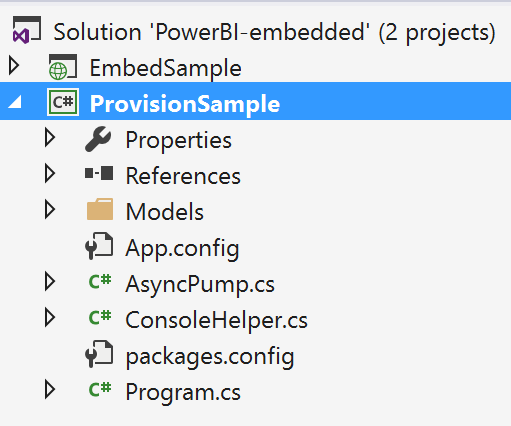 Use ProvisionSample – 
     Option 5
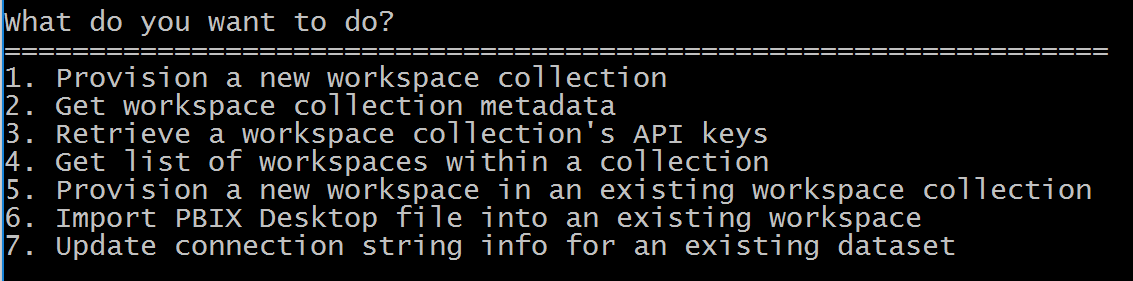 http://bit.ly/pbie
Create PBIE Workspace
Get Access Keys from 
Azure Portal

ProvisionSample Creates 
Workspace and Outputs ID
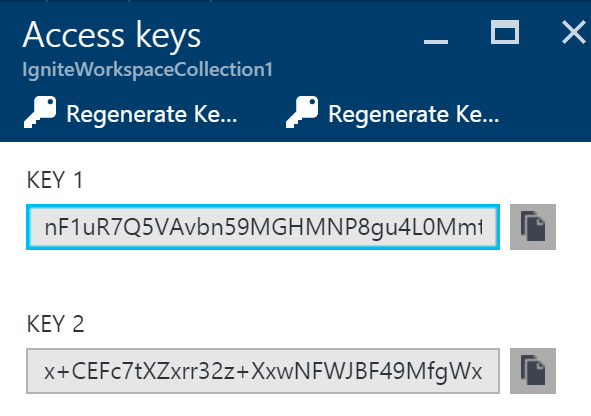 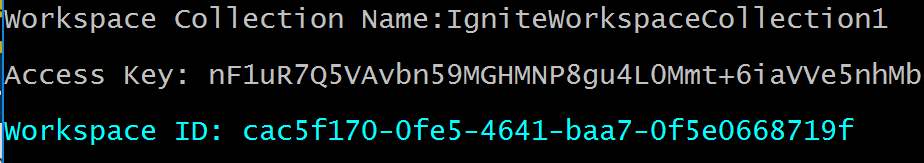 http://bit.ly/pbie
Create PBIE Workspace
You can get IDs from Azure Portal
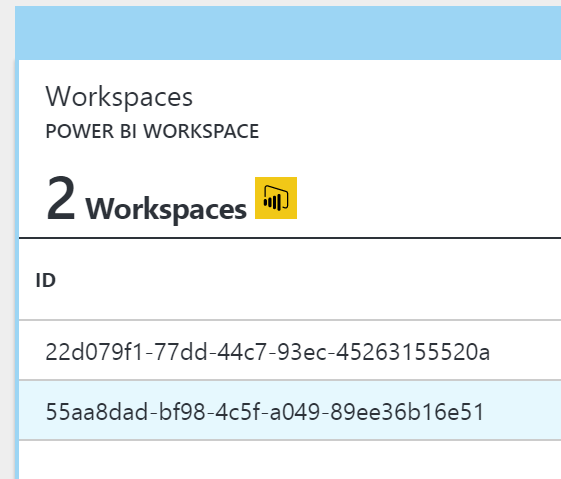 http://bit.ly/pbie
Import PBIX
Use ProvisionSample – Option 6
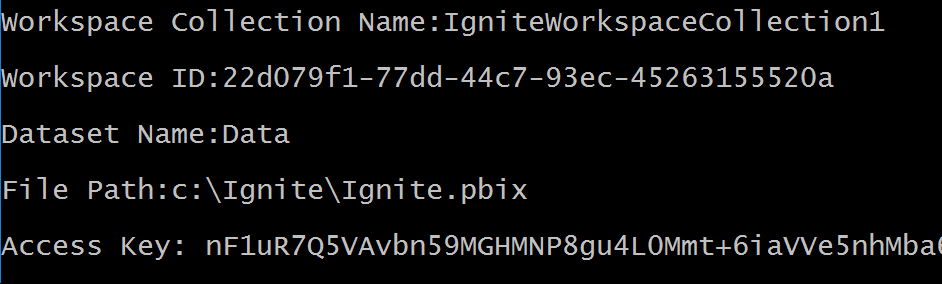 http://bit.ly/pbie
Embed into Website
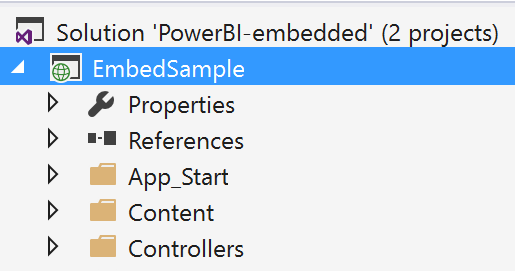 Use EmbedSample

Put AccessKey, 
WorkspaceCollection and 
WorkspaceId in Web.config
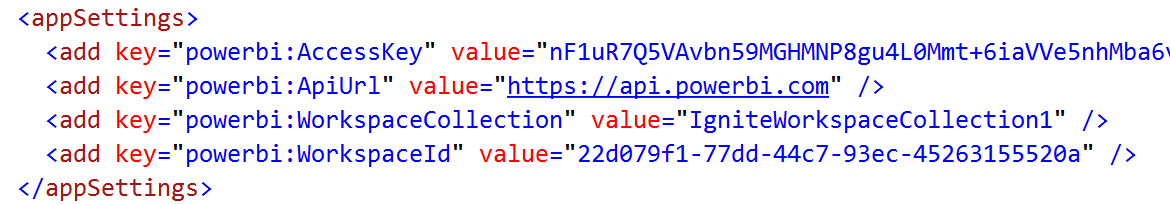 http://bit.ly/pbie
Run Website
Our Custom Visual
Embedded into
a Website
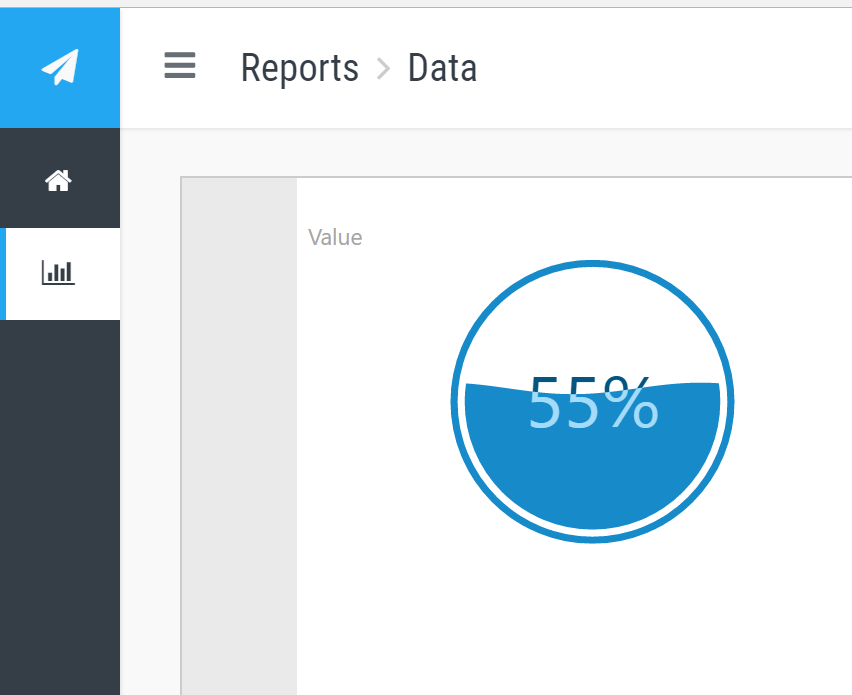 http://bit.ly/pbie
Wrap up
We Created a Power BI Custom Visual
We Sent “Near Real Time” Data to Power BI using the new “Push with Key” API.
We Embedded a Report with a Custom Visual into a Website using Power BI Embedded
My Ignite NZ Sessions
Azure IoT – Tues, 2:55pm, NZ 4

Power BI for Developers – Wed, 9:00am, NZ 3

Work:life Balance – Wed, 1:40pm, Theatre
Q&A